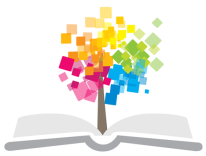 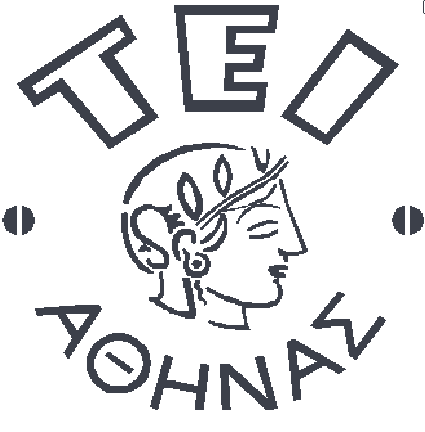 Ανοικτά Ακαδημαϊκά Μαθήματα στο ΤΕΙ Αθήνας
Χημεία Γραφικών Τεχνών
Ενότητα 1: Τα γνωρίσματα της ύλης

Δρ. Σταματίνα Θεοχάρη Καθηγήτρια Εφαρμογών
Τμήμα Γραφιστικής/Κατεύθυνση Τεχνολογίας Γραφικών Τεχνών
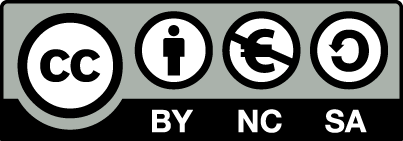 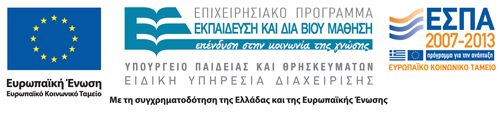 Στόχοι μαθήματος
Στόχος της παρουσίασης που ακολουθεί είναι να δοθούν στους σημερινούς σπουδαστές και μελλοντικούς Τεχνολόγους Γραφικών Τεχνών, με απλό και κατανοητό τρόπο, οι βασικές έννοιες και αρχές της Γενικής και Ανόργανης Χημείας, καθώς και κάποιες σημαντικές εφαρμογές τους σε θέματα της Τεχνολογίας των Γραφικών Τεχνών. 
Μέσα από την μελέτη των παρουσιάσεων που ακολουθούν, θα γίνει απολύτως φανερός, ο πρωταγωνιστικός και ουσιαστικός ρόλος της Χημείας, καθώς και γενικότερα της Επιστήμης και της Τεχνολογίας στον τόσο ενδιαφέροντα, ζωντανό και εξελισσόμενο τομέα των Εκτυπώσεων και γενικότερα της Τεχνολογίας των Γραφικών Τεχνών.
1
Ύλη
Ως ύλη χαρακτηρίζουμε ότι υπάρχει και γίνεται αντιληπτό με τις αισθήσεις ή τα επιστημονικά όργανα.
Τα γνωρίσματα της ύλης είναι η μάζα (m) και ο όγκος (V). Επομένως, μπορούμε να χαρακτηρίσουμε ως ύλη οτιδήποτε έχει μάζα και καταλαμβάνει όγκο.
2
Μάζα
Μάζα (m) ενός σώματος θεωρούμε την ποσότητα ύλης που περιέχει αυτό το σώμα. Στο Διεθνές σύστημα (SI) μονάδα μέτρησης της μάζας είναι το χιλιοστόγραμμο (kg). Συχνά χρησιμοποιούμε τα υποπολλαπλάσια ή τα πολλαπλάσια του g, όπως το χιλιοστογραμμάριο (mg), το μικρογραμμάριο (μg) και τον τόνο (tn). Η μάζα ενός σώματος είναι πάντα σταθερή. Η μέτρησή της γίνεται με τον ζυγό (ζυγαριά).
3
Εργαστηριακοί ζυγοί
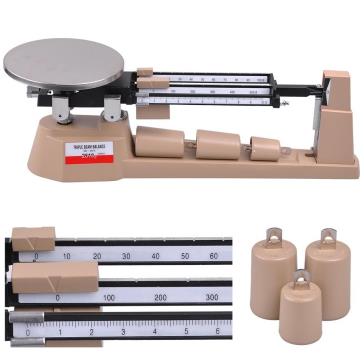 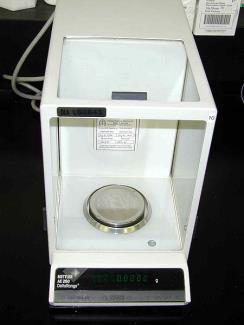 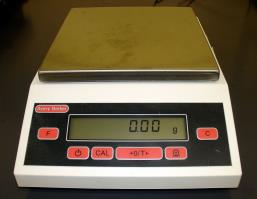 “Waga elektroniczna”, από  Zureks διαθέσιμο με άδεια CC BY-SA 3.0
“Analytical balance mettler ae-260”, από  Itub διαθέσιμο ως κοινό κτήμα
ebay.com
4
Όγκος
Όγκος (V) θεωρείται ο χώρος που καταλαμβάνει ένα σώμα. Μονάδα μέτρησης του όγκου στο Διεθνές σύστημα (SI) είναι το κυβικό μέτρο (m3). Συχνά χρησιμοποιείται ως μονάδα όγκου και το λίτρο (L), καθώς και τα υποπολλαπλάσια αυτών (dm3 , cm3 και mL αντίστοιχα).
Ο όγκος ενός σώματος μπορεί να μετρηθεί άμεσα με τα ογκομετρικά σκεύη (π.χ. ογκομετρικός κύλινδρος, ογκομετρική φιάλη, κτλ) αν το σώμα είναι υγρό, ή έμμεσα με τη βοήθεια των παραπάνω σκευών, αν είναι στερεό και αδιάλυτο στο νερό.
Ο όγκος των σωμάτων εξαρτάται από την θερμοκρασία και την πίεση.
5
Ογκομετρικά σκεύη
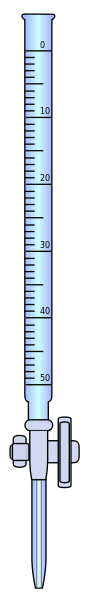 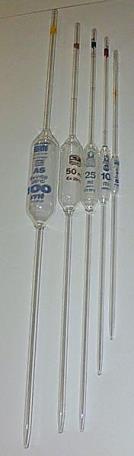 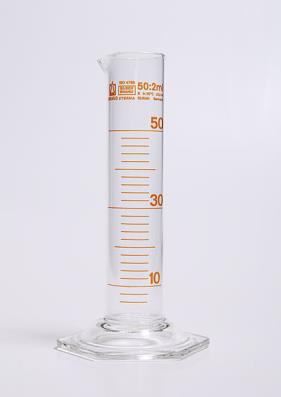 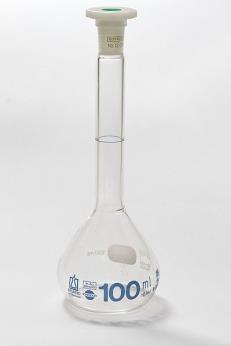 “Burette”, από  Mysid διαθέσιμο ως κοινό κτήμα
“Brand volumetric flask 100ml”, από  Lucasbosch διαθέσιμο με άδεια CC BY-SA 3.0
“Glass graduated cylinder-50ml”, από  Lilly M διαθέσιμο με άδεια CC BY-SA 3.0
“Vollpipetten”, από  Gmhofmann διαθέσιμο με άδεια CC BY-SA 3.0
6
Πυκνότητα
Πυκνότητα (d ή ρ) ενός σώματος ονομάζεται το πηλίκο της μάζας (m) προς τον όγκο (V) του σώματος σε ορισμένες συνθήκες πίεσης και θερμοκρασίας. Μονάδα μέτρησης της πυκνότητας στο Διεθνές σύστημα (SI) είναι το kg/m3. Χρησιμοποιούνται, επίσης, οι μονάδες g/cm3, g/mL για τα υγρά και τα g/L για τα αέρια.
Η πυκνότητα των αερίων σωμάτων εξαρτάται από την πίεση και θερμοκρασία, ενώ των στερεών και των υγρών από την θερμοκρασία.
7
Διεθνές σύστημα μονάδων (SI)
Τα θεμελιώδη μεγέθη και οι μονάδες τους είναι:
Από τα θεμελιώδη προκύπτουν τα παράγωγα μεγέθη, όπως ο όγκος, η πυκνότητα κλπ.
8
Οι καταστάσεις της ύλης
Η ύλη εμφανίζεται σε τρεις φυσικές καταστάσεις, ανάλογα με τις συνθήκες της πίεσης και της θερμοκρασίας που επικρατούν, αλλά και ανάλογα με τις ελκτικές δυνάμεις που ασκούνται μεταξύ των δομικών σωματιδίων της και την κινητικότητα αυτών των σωματιδίων. Οι καταστάσεις αυτές είναι η στερεά (solid, s), η υγρή (liquid, l) και η αέρια (gas, g).
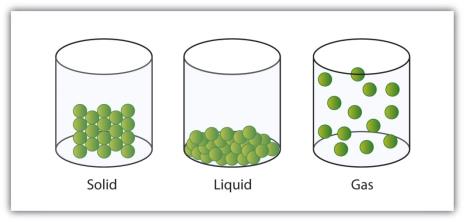 Introduction to Chemistry: General, Organic, and Biological - Chapter 8 από 2012 Book Archive , διαθέσιμο με άδεια CC BY-NC-SA 3.0
9
Στερεά
Τα στερεά σώματα διαθέτουν δομικά σωματίδια, τα οποία βρίσκονται σε μικρές αποστάσεις, ενώ έλκονται με ισχυρές δυνάμεις συνοχής μεταξύ τους και η κινητικότητά τους είναι πολύ μικρή, οπότε έχουν μικρή ελευθερία κίνησης γύρω από καθορισμένες θέσεις (πλήρης τάξη). Αυτός είναι κι ο λόγος που τα στερεά σώματα έχουν καθορισμένο σχήμα και όγκο, που δεν μεταβάλλεται (παρά μόνο ελάχιστα) με την μεταβολή της θερμοκρασίας (συστολή - διαστολή).
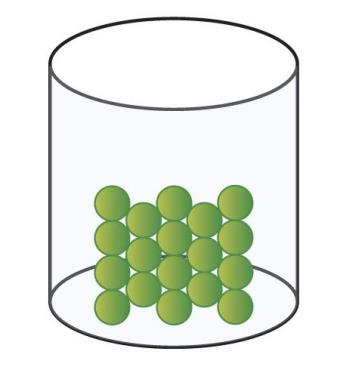 Introduction to Chemistry: General, Organic, and Biological - Chapter 8 από 2012 Book Archive , διαθέσιμο με άδεια CC BY-NC-SA 3.0
10
Υγρά (1 από 3)
Τα δομικά σωματίδια των υγρών σωμάτων, βρίσκονται σε σχετικά μικρές αποστάσεις μεταξύ τους, αλλά μεγαλύτερες σε σύγκριση με τα στερεά σώματα.
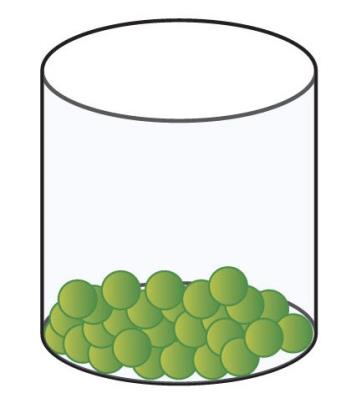 Introduction to Chemistry: General, Organic, and Biological - Chapter 8 από 2012 Book Archive , διαθέσιμο με άδεια CC BY-NC-SA 3.0
11
Υγρά (2 από 3)
Οι ελκτικές δυνάμεις συνοχής είναι μέτρια ισχυρές και η κινητικότητά τους σχετικά μικρή. Έτσι, τα δομικά σωματίδια μπορούν να κινούνται σχετικά ελεύθερα και να αλλάζουν θέσεις, χωρίς να μεταβάλλονται οι μεταξύ τους αποστάσεις (σχετική αταξία). Για το λόγο αυτό, ο όγκος των υγρών σωμάτων θεωρείται πρακτικά αμετάβλητος (ασυμπίεστα). Στην πραγματικότητα o όγκος τους μεταβάλλεται ελάχιστα με την μεταβολή της θερμοκρασίας (συστολή - διαστολή), ενώ κάθε φορά παίρνουν το σχήμα του δοχείου μέσα στο οποίο βρίσκονται.
12
Υγρά (3 από 3)
Κάποιες χαρακτηριστικές ιδιότητες των υγρών σωμάτων, που σχετίζονται με τα υλικά των Γραφικών Τεχνών (π.χ. μελάνια, διαλύτες, ρητίνες, κτλ.) είναι το ιξώδες (δηλαδή η εσωτερική τριβή ή η αντίσταση ενός ρευστού στη ροή), η πτητικότητα (δηλαδή η σχετική ευκολία με την οποία μπορεί να εξατμιστεί ένα υγρό) και η επιφανειακή τάση (δηλαδή η έλξη που εξασκούν τα υπόλοιπα εσωτερικά μόρια του υγρού στα μόρια της επιφάνειάς του).
13
Πτητικό υγρό
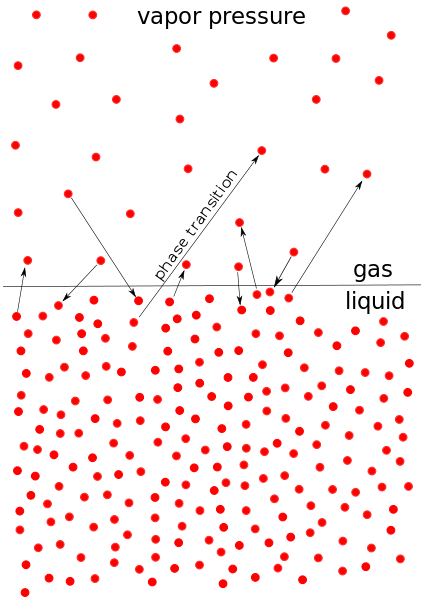 “Vapor pressure”, από  HellTchi διαθέσιμο με άδεια CC BY-SA 3.0
14
Επιφανειακή τάση υγρού
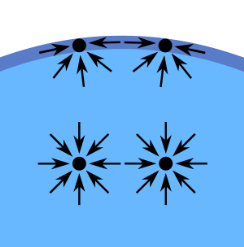 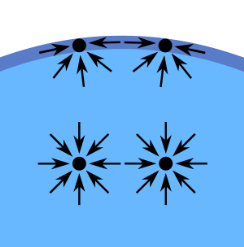 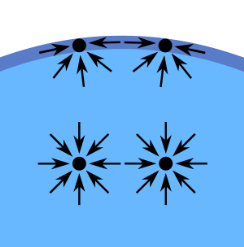 “WassermoleküleInTröpfchen”, από  Con-struct διαθέσιμο ως κοινό κτήμα
15
Αέρια (1 από 2)
Τα αέρια σώματα διαθέτουν δομικά σωματίδια που βρίσκονται σε σχετικά μεγάλες αποστάσεις μεταξύ τους.
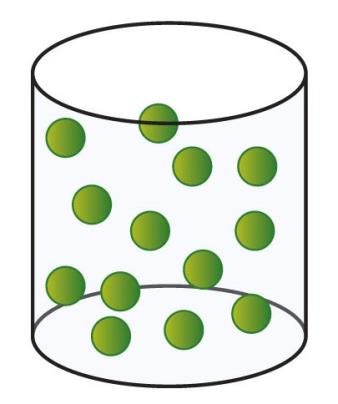 Introduction to Chemistry: General, Organic, and Biological - Chapter 8 από 2012 Book Archive , διαθέσιμο με άδεια CC BY-NC-SA 3.0
16
Αέρια (2 από 2)
Οι δυνάμεις συνοχής μεταξύ τους είναι ασθενείς και η κινητικότητά τους μεγάλη. Έτσι, αυτά μπορούν να κινούνται ελεύθερα προς όλες τις κατευθύνσεις και τείνουν να καταλάβουν όλο τον χώρο στον οποίο βρίσκονται (πλήρης αταξία). Αυτός είναι κι ο λόγος για τον οποίο δεν έχουν καθορισμένο όγκο ούτε σχήμα, αλλά τείνουν να καταλάβουν τον όγκο και να πάρουν το σχήμα του δοχείου στο οποίο βρίσκονται. Η μεταβολή της θερμοκρασίας και της πίεσης επηρεάζει σε μεγάλο βαθμό τον όγκο των αερίων σωμάτων.
17
Πλάσμα
Σύμφωνα με σύγχρονες θεωρίες υπάρχει και μια τέταρτη κατάσταση της ύλης, που λέγεται πλάσμα. Αυτό περιέχει φορτισμένα και ουδέτερα  σωματίδια. Θεωρείται η πιο διαδεδομένη μορφή ύλης στο σύμπαν.
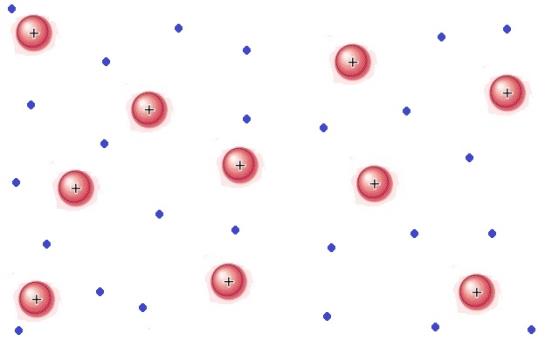 18
“Electron Sea (Plasma)”, από  Spirit469 διαθέσιμο με άδεια CC BY-SA 3.0
Οι φυσικές καταστάσεις της ύλης
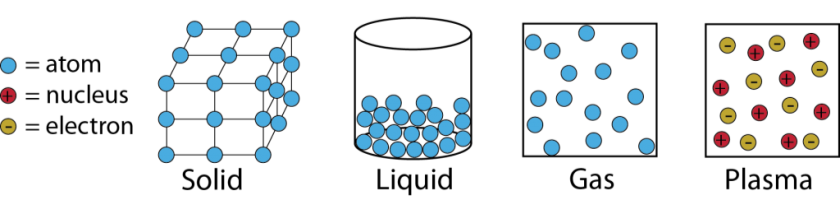 fusionfuture.org
19
Τύποι στερεών σωμάτων
Τα στερεά σώματα διακρίνονται σε άμορφα και σε κρυσταλλικά σώματα, ανάλογα με τη φύση των δομικών μονάδων και το σχήμα σύμφωνα με το οποίο διευθετούνται αυτές.
20
Άμορφα στερεά (1 από 2)
Οι δομικές μονάδες (άτομα, μόρια ή ιόντα) στα άμορφα στερεά σώματα βρίσκονται σε τυχαίες θέσεις. Θεωρούνται ως υλικά με πολύ υψηλό ιξώδες, χωρίς κάποιο συγκεκριμένο σχήμα, δηλαδή «υπερ-παγωμένα υγρά». Είναι σώματα ισότροπα, δηλαδή οι τιμές των φυσικών τους ιδιοτήτων δεν είναι ίδιες προς όλες τις διευθύνσεις μέσα στη μάζα τους, κάτι που συμβαίνει στα υγρά και τα αέρια σώματα. Όταν θερμανθούν μεταβάλλεται το ιξώδες τους, οπότε δεν παρουσιάζουν ένα ορισμένο σημείο τήξεως, αλλά μια περιοχή (θερμοκρασιών) τήξεως, καθώς η μετάβαση από τη στερεά στην υγρή κατάσταση είναι συνεχής. Το γυαλί και τα πολυμερή είναι χαρακτηριστικά παραδείγματα άμορφων στερεών.
21
Άμορφα στερεά (2 από 2)
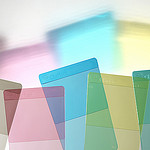 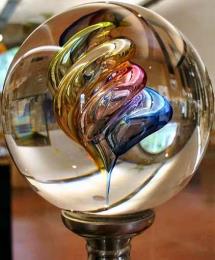 “Clariant and TOPAS Advanced Polymers Collaborate to Develop Glass-Like Colors”, από  PressReleaseFinder διαθέσιμο με άδεια CC BY-NC-ND 2.0
“Glass-Ball”, από  Tttrung διαθέσιμο με άδεια CC BY-SA 3.0
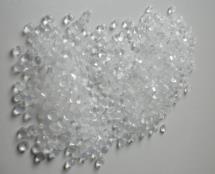 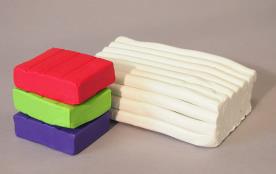 “Polyethylene balls1”, από  Materialscientist διαθέσιμο με άδεια CC BY-SA 3.0
“Polymer clay examples”, από  Dan Bollinger διαθέσιμο με άδεια CC BY-SA 3.0
22
Κρυσταλλικά σώματα (1 από 2)
Τα κρυσταλλικά σώματα είναι ανισότροπα, δηλαδή οι τιμές των φυσικών ιδιοτήτων τους κατά τις διαφορετικές διευθύνσεις μέσα στη μάζα τους δεν είναι ίδιες. Τα κρυσταλλικά σώματα έχουν καθορισμένο σημείο τήξης, που αποτελεί κι έναν τρόπο ελέγχου τους καθαρότητάς τους. Οι δομικές τους μονάδες έχουν συγκεκριμένο σχήμα. Ανάλογα με τη φύση αυτών των δομικών μονάδων διακρίνονται στα μοριακά (π.χ. ζάχαρη), τα ιοντικά (π.χ. χλωριούχο νάτριο), τα μεταλλικά (π.χ. σίδηρος) και τα ομοιοπολικού πλέγματος στερεά σώματα (π.χ. διαμάντι).
23
Κρυσταλλικά σώματα (2 από 2)
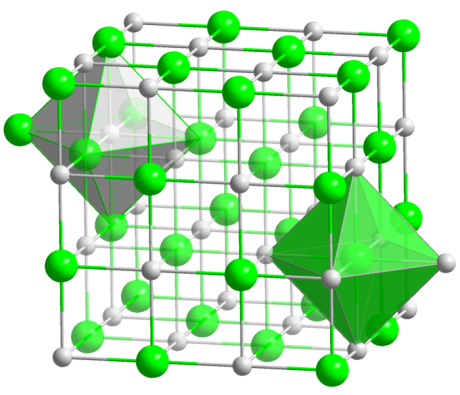 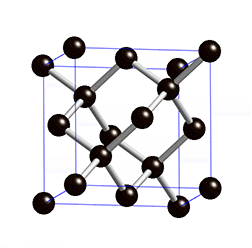 “Diamond Cubic-F lattice animation”, από Saperaud διαθέσιμο ως κοινό κτήμα
“NaCl polyhedra”, από Solid State διαθέσιμο ως κοινό κτήμα
24
Βιβλιογραφία
Βασική Ανόργανη Χημεία, Ν. Κλούρα, εκδ. Τραυλός, Αθήνα, 2000.
Γενική Χημεία, D. Ebbing, S. Gammon, εκδ. Τραυλός, Αθήνα, 2011.
Γενική Χημεία, Γ. Μπαζάκη, Αθήνα .
Χημεία Γραφικών Τεχνών, Ν. Καρακασίδη, εκδ. ΙΩΝ, Αθήνα 2005.
Χημεία, Εισαγωγικές Έννοιες, Ε. Λυμπεράκη, εκδ. Αλτιντζή, Σίνδος, 2009.
Χημεία, Κ. Σαλτερής, εκδ. Σαββάλας, Αθήνα, 2001.
25
Τέλος Ενότητας
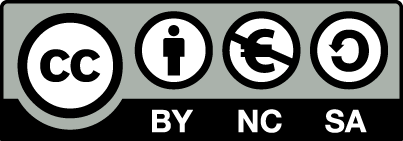 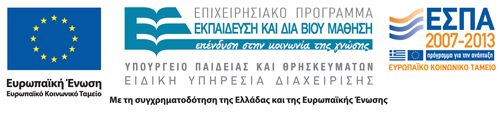 Σημειώματα
Σημείωμα Αναφοράς
Copyright Τεχνολογικό Εκπαιδευτικό Ίδρυμα Αθήνας, Σταματίνα Θεοχάρη 2014. Σταματίνα Θεοχάρη. «Χημεία Γραφικών Τεχνών (Θ). Ενότητα 1: Τα γνωρίσματα της ύλης». Έκδοση: 1.0. Αθήνα 2014. Διαθέσιμο από τη δικτυακή διεύθυνση: ocp.teiath.gr.
Σημείωμα Αδειοδότησης
Το παρόν υλικό διατίθεται με τους όρους της άδειας χρήσης Creative Commons Αναφορά, Μη Εμπορική Χρήση Παρόμοια Διανομή 4.0 [1] ή μεταγενέστερη, Διεθνής Έκδοση.   Εξαιρούνται τα αυτοτελή έργα τρίτων π.χ. φωτογραφίες, διαγράμματα κ.λ.π.,  τα οποία εμπεριέχονται σε αυτό και τα οποία αναφέρονται μαζί με τους όρους χρήσης τους στο «Σημείωμα Χρήσης Έργων Τρίτων».
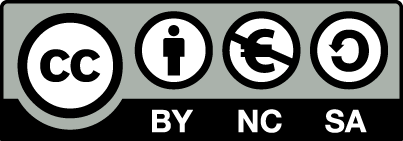 [1] http://creativecommons.org/licenses/από-nc-sa/4.0/ 

Ως Μη Εμπορική ορίζεται η χρήση:
που δεν περιλαμβάνει άμεσο ή έμμεσο οικονομικό όφελος από την χρήση του έργου, για το διανομέα του έργου και αδειοδόχο
που δεν περιλαμβάνει οικονομική συναλλαγή ως προϋπόθεση για τη χρήση ή πρόσβαση στο έργο
που δεν προσπορίζει στο διανομέα του έργου και αδειοδόχο έμμεσο οικονομικό όφελος (π.χ. διαφημίσεις) από την προβολή του έργου σε διαδικτυακό τόπο

Ο δικαιούχος μπορεί να παρέχει στον αδειοδόχο ξεχωριστή άδεια να χρησιμοποιεί το έργο για εμπορική χρήση, εφόσον αυτό του ζητηθεί.
Διατήρηση Σημειωμάτων
Οποιαδήποτε αναπαραγωγή ή διασκευή του υλικού θα πρέπει να συμπεριλαμβάνει:
το Σημείωμα Αναφοράς
το Σημείωμα Αδειοδότησης
τη δήλωση Διατήρησης Σημειωμάτων
το Σημείωμα Χρήσης Έργων Τρίτων (εφόσον υπάρχει)
μαζί με τους συνοδευόμενους υπερσυνδέσμους.
Χρηματοδότηση
Το παρόν εκπαιδευτικό υλικό έχει αναπτυχθεί στo πλαίσιo του εκπαιδευτικού έργου του διδάσκοντα.
Το έργο «Ανοικτά Ακαδημαϊκά Μαθήματα στο ΤΕΙ Αθηνών» έχει χρηματοδοτήσει μόνο την αναδιαμόρφωση του εκπαιδευτικού υλικού. 
Το έργο υλοποιείται στο πλαίσιο του Επιχειρησιακού Προγράμματος «Εκπαίδευση και Δια Βίου Μάθηση» και συγχρηματοδοτείται από την Ευρωπαϊκή Ένωση (Ευρωπαϊκό Κοινωνικό Ταμείο) και από εθνικούς πόρους.
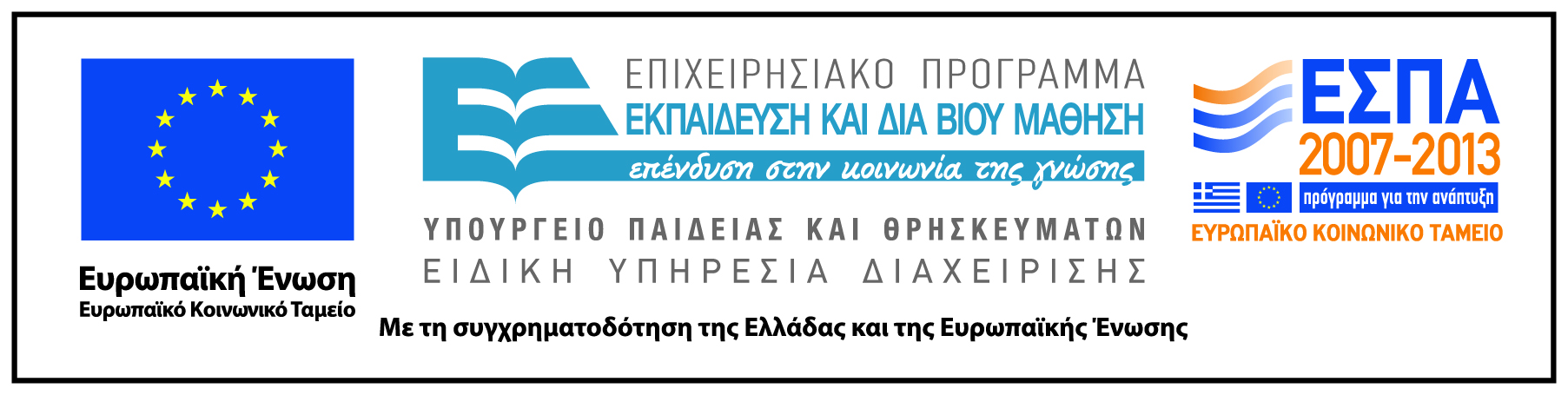